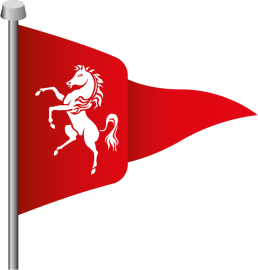 Medway Yacht ClubAGM 2023
Saturday 2nd December 
12:00 hrs
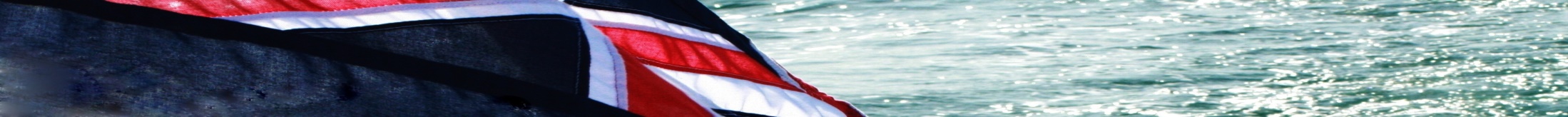 More and better sailing
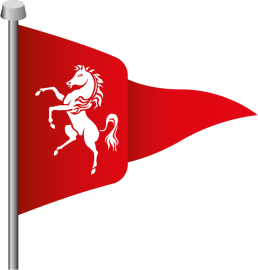 Agenda
To receive apologies for absence
To confirm the minutes of the 2022 Annual General Meeting
To consider matters arising
Commodore’s Report
To adopt proposed changes to Rules and Regulations
Hon. Treasurer Report
2022/23 Accounts
2023/24 Budget
Other Notified Business
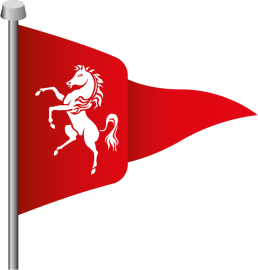 Agenda
Election of Flag Officers and Honorary Roles
Address from the Incoming Commodore
Elect Members of Management Committee
AOB
Elizabethan Trophy
Jack Waights Trophy
Centenary Trophy
Date of next meeting – 7th December 2024 at 12:00 hours
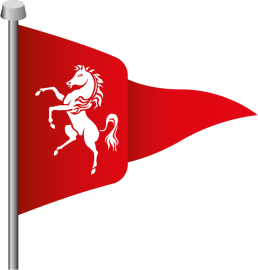 Item 1
To receive apologies
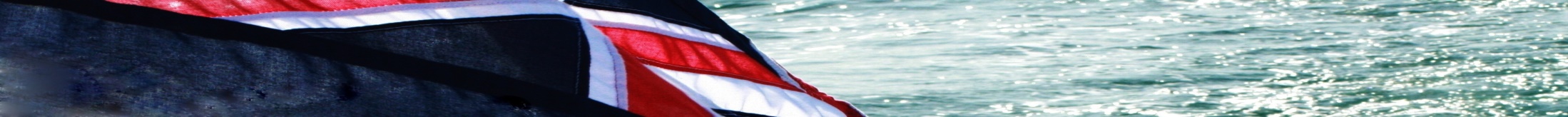 More and better sailing
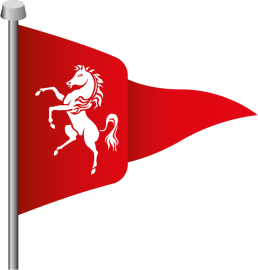 Item 2
To confirm the Minutes of the 2022 meeting
Proposer
Seconder
Vote
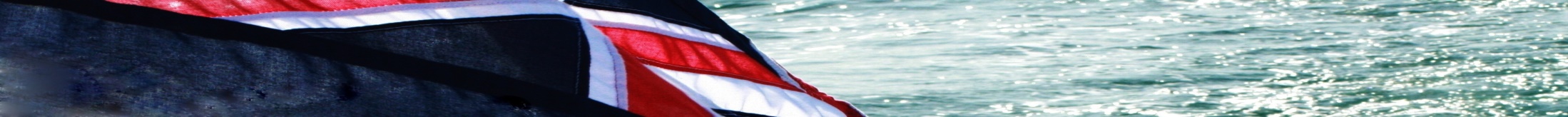 More and better sailing
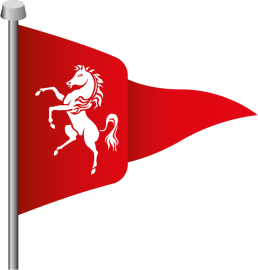 Item 3Matters Arising
none
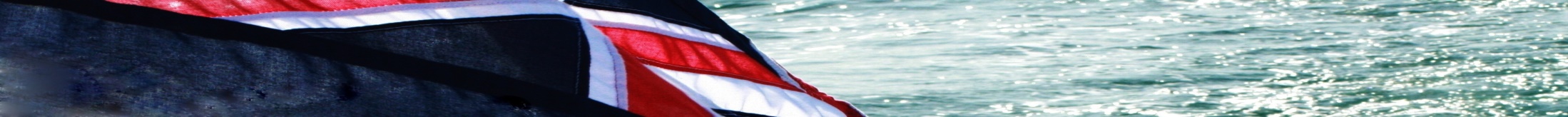 More and better sailing
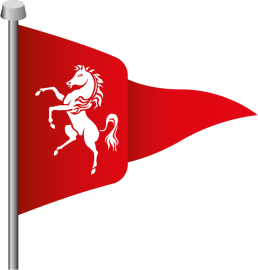 Item 4Commodore’s Report
Commodore
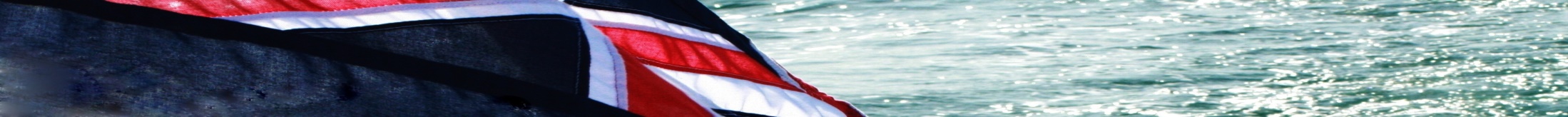 More and better sailing
Background Environment
High Inflation, high interest rates

Forced to increase Members Subs. in line with inflation

Concern over membership decline and income from Bar and Galley
Membership
42 members resigned at the beginning of 2023

During 2023 we have 43 new memberships

Family memberships are up from 113 to 126
Bar and Galley
Reduction in losses of £26K in 2022 to £1K in 2023

Income from external events up by £8K

Food standards are much higher

Credit and thanks to Ian, Catherine, Neil, Meg, Vicki and the house team
Training Centre & New changing Rooms
Building nearing completion

On budget and on schedule

Open for 2024 season

Training centre will provide a first-class environment 

Provide valuable external income
Financial
Achieved a trading cash surplus for year to August 2023 of £28K
Training
The loss of our Training Principal/Chief Instructor at the beginning of the year

The hard work of Catherine Gore, Hugh O’Byrne, Chris Parish and Kerry Worsfold has kept us going

Growing youth section 

Actively searching for a new Chief Instructor
On the water
Cruiser Class
Significant growth in cruising activity - Bob Turk and John Marshall
Enthusiastic vibrant racing group – Simon Clegg
 
Squib Class
Growth in numbers
Possible hosting of a Championship in 2025
Thanks to Class Captain Andrew Knatchbull
On the water
Dragon Class
Healthy class racing celebrating 75 years on Dragons at MYC
Flying the MYC Flag at events  : Burnham, Solent, Ostend, La Baule
Hosting the East Coast Championship in Sept 2024
Thanks to Class Captain Edwin Hannant

Wayfarer Class 
Close racing, challenging conditions at times 
Season series down to the last race
Thanks to Class Captain Alberto Quaglia
On the water
Sonata Class
Exciting summer – thanks to Class Captain Alastair Bolton
Hosting the Nationals at MYC in 2024

Wednesday evening racing
Extended series this year
Well attended
Addition of Dinghies has been a success 

Thanks to Philip Clarabut and the Sailing Committee
In Conclusion
I am standing down – focus was the Club redevelopment programme

The masterplan has not yet been realised

New training centre and changing rooms is the first stage
 
Big thanks to Jamie Blair, Toby Atack and the development team
 
Hand over to the team of Catherine Gore, Philip Clarabut and Quentin Strauss
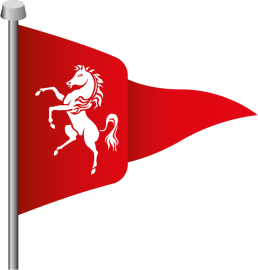 Item 5
Proposed Rules & Regulation Changes
Philip Clarabut
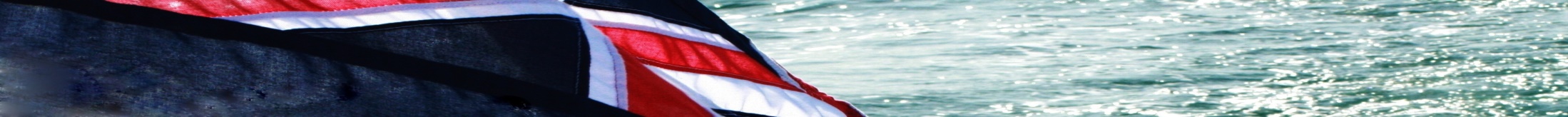 More and better sailing
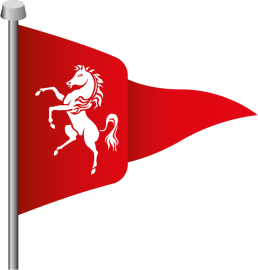 Item 5
Club Regulations Notice of Change

Revision to Club Regulations 3 and 17 

Members’ Property

17.	Summer and winter storage of small craft trailers and trolleys
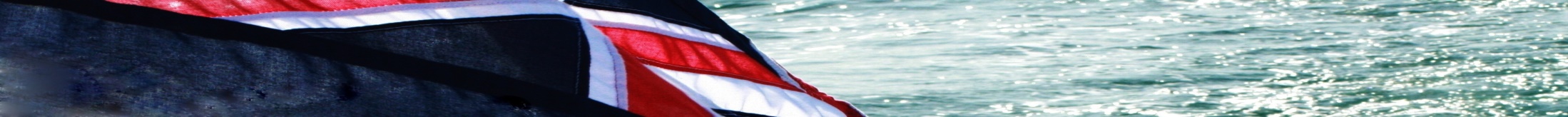 More and better sailing
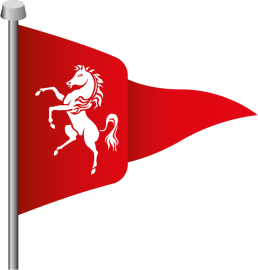 MYC Accounts for 2023
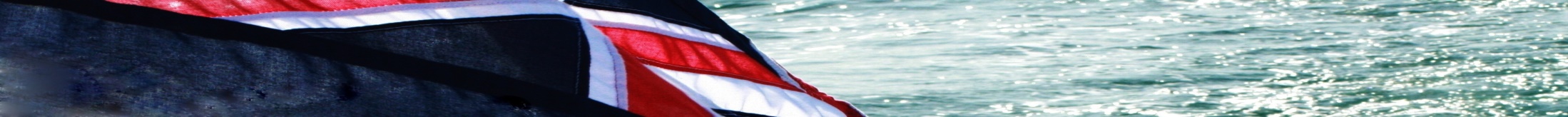 More and better sailing
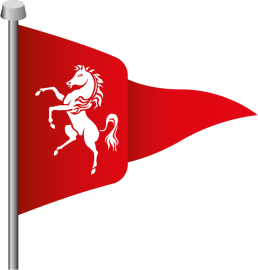 Revenue
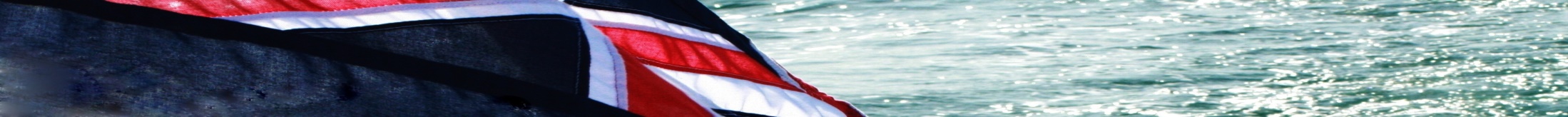 More and better sailing
[Speaker Notes: The figures aren’t really comparable due to the pandemic but thanks to the covid grants the surplus bbefore depreciation]
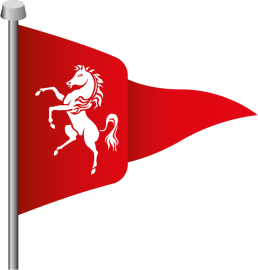 Revenue
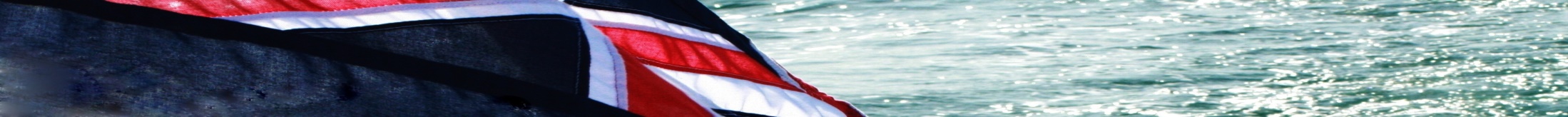 More and better sailing
[Speaker Notes: The figures aren’t really comparable due to the pandemic but thanks to the covid grants the surplus bbefore depreciation]
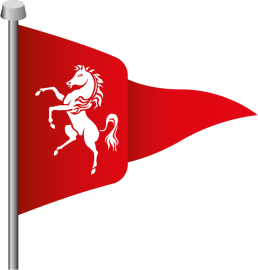 Revenue
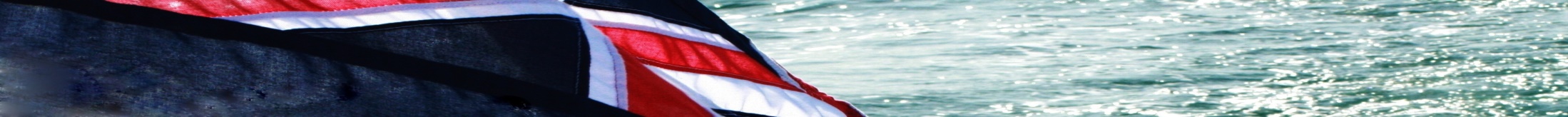 More and better sailing
[Speaker Notes: The figures aren’t really comparable due to the pandemic but thanks to the covid grants the surplus bbefore depreciation]
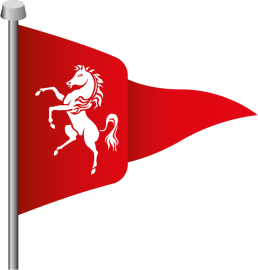 Revenue
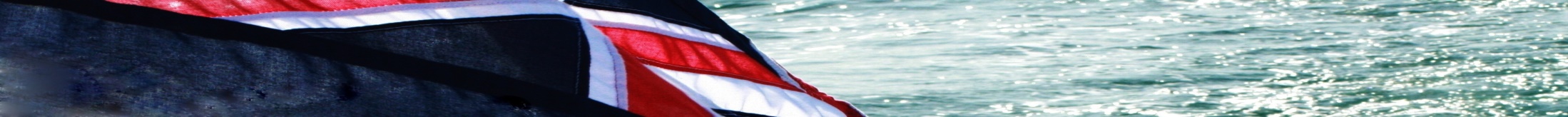 More and better sailing
[Speaker Notes: The figures aren’t really comparable due to the pandemic but thanks to the covid grants the surplus bbefore depreciation]
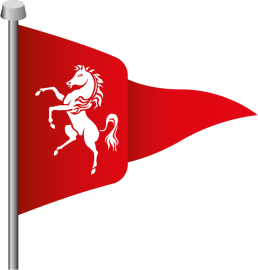 Revenue
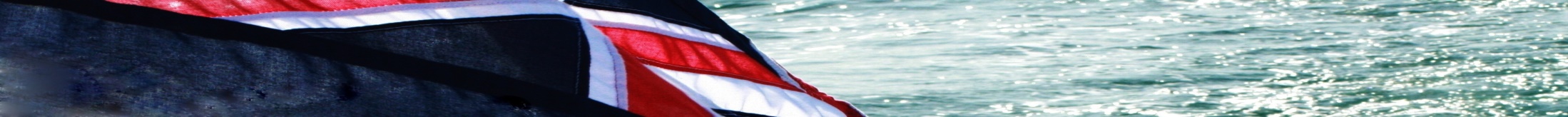 More and better sailing
[Speaker Notes: The figures aren’t really comparable due to the pandemic but thanks to the covid grants the surplus bbefore depreciation]
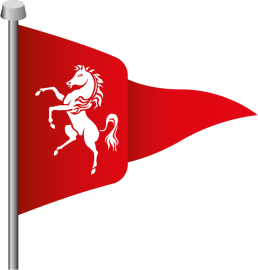 Revenue
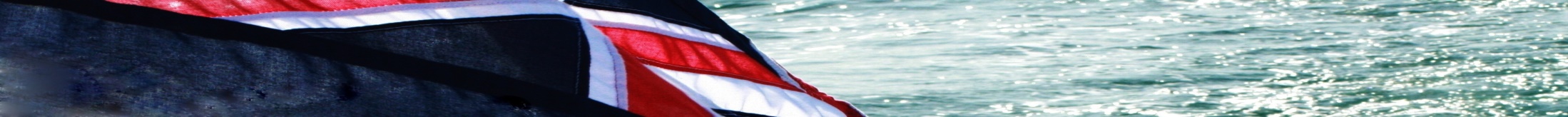 More and better sailing
[Speaker Notes: The figures aren’t really comparable due to the pandemic but thanks to the covid grants the surplus bbefore depreciation]
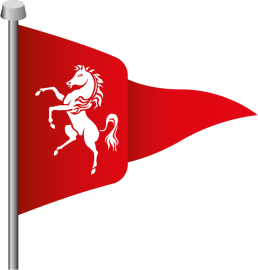 Bar & Galley
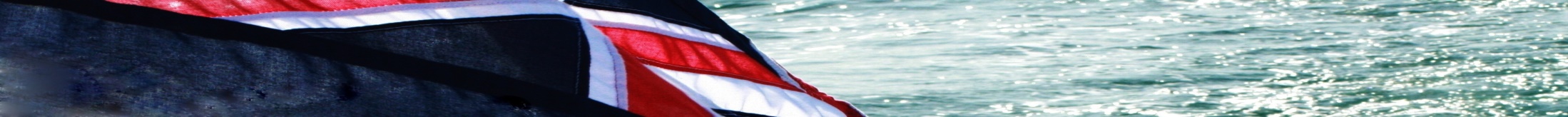 More and better sailing
[Speaker Notes: The figures aren’t really comparable due to the pandemic but thanks to the covid grants the surplus bbefore depreciation]
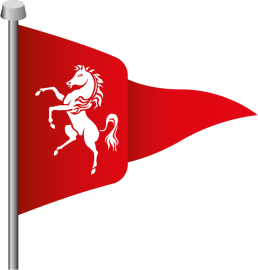 Bar & Galley
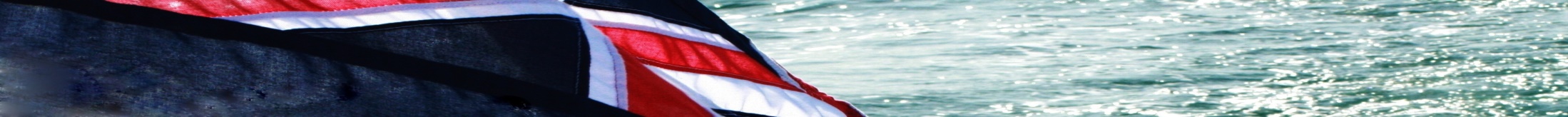 More and better sailing
[Speaker Notes: The figures aren’t really comparable due to the pandemic but thanks to the covid grants the surplus bbefore depreciation]
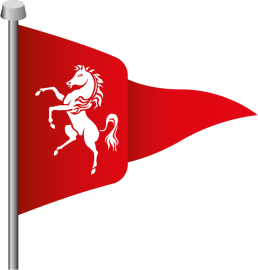 Cash flow
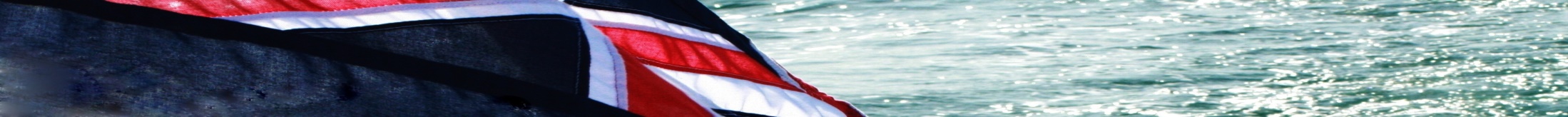 More and better sailing
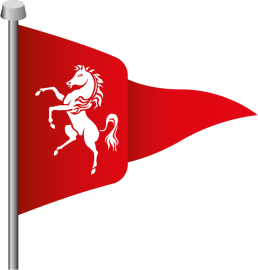 Cash flow
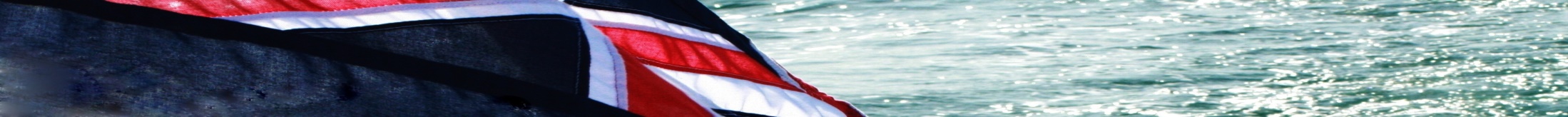 More and better sailing
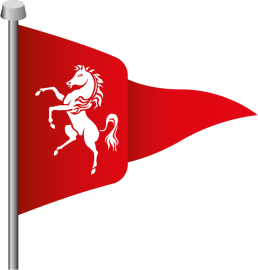 Cash flow
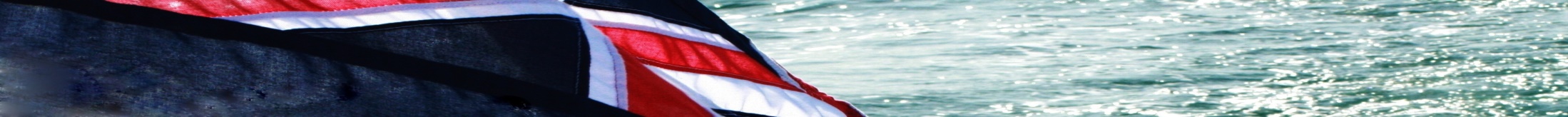 More and better sailing
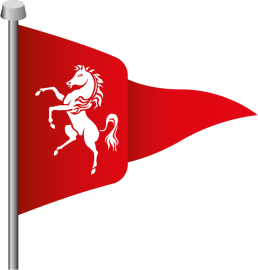 Cash flow
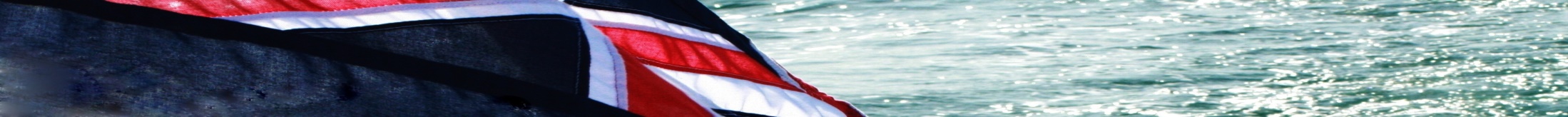 More and better sailing
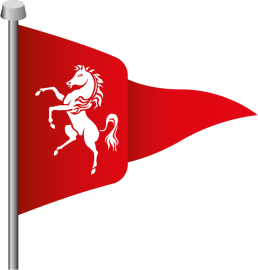 Cash flow
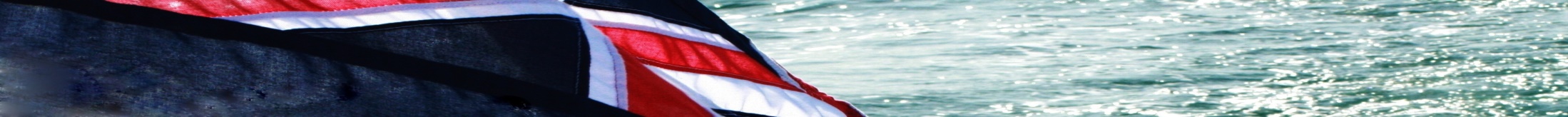 More and better sailing
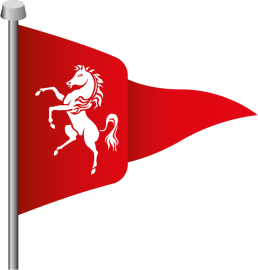 Cash flow
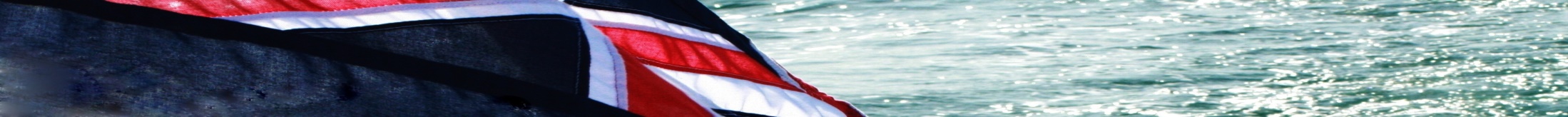 More and better sailing
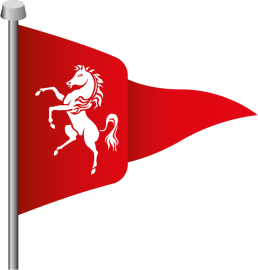 Cash flow
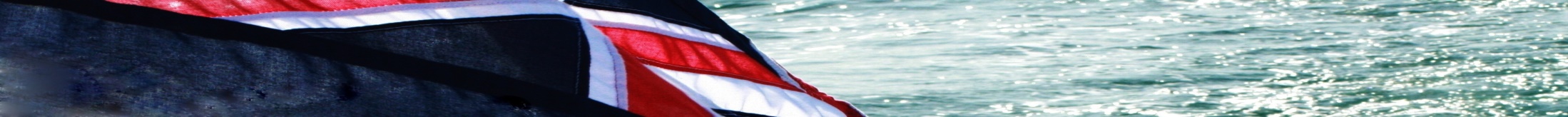 More and better sailing
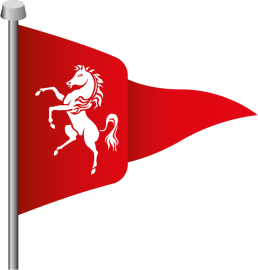 Balance Sheet
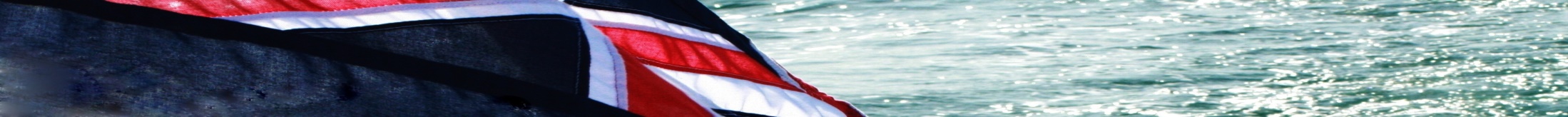 More and better sailing
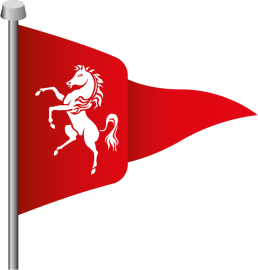 Reserves
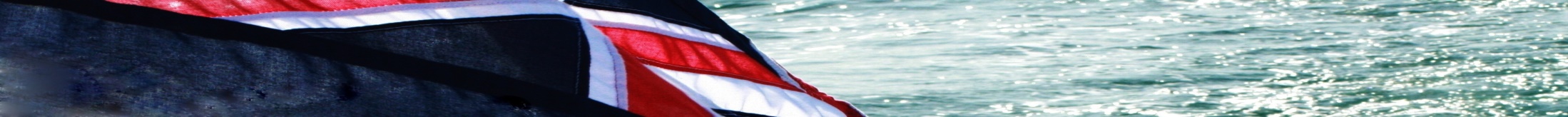 More and better sailing
Any questions?
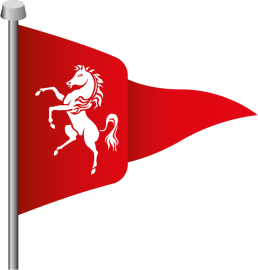 To adopt the Accounts
May I have a proposer that the accounts for the year ending 31 August 2023 are adopted?
Seconder
Vote
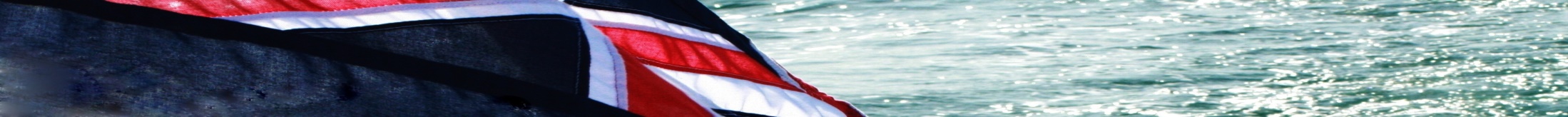 More and better sailing
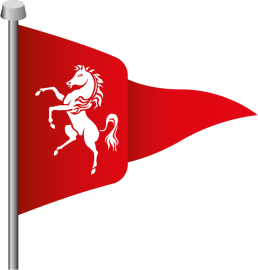 To confirm the appointment of accountants to the Club
The Management Committee recommend that UHY Hacker Young, chartered accountants, are appointed as our accountants  for the year ended 31 August 2024. 
Proposer
Seconder
Vote
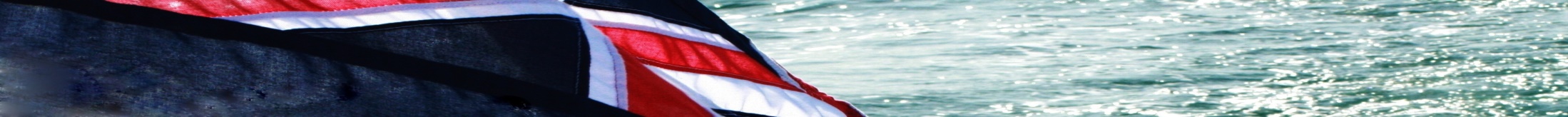 More and better sailing
Budget 2024
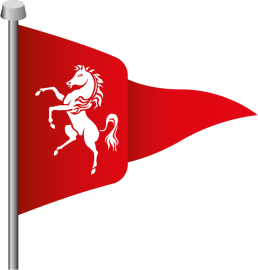 Budget 2024
Assuming inflation will be approximately 5%

Subscriptions and charges increased by 5%
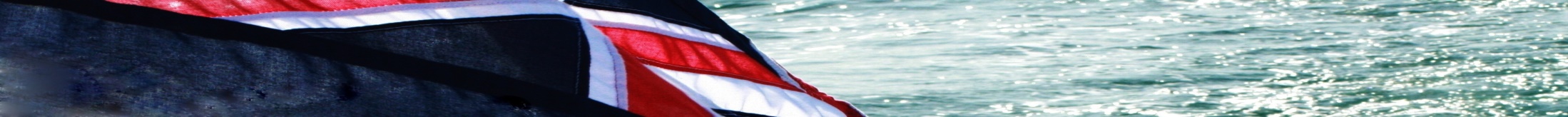 More and better sailing
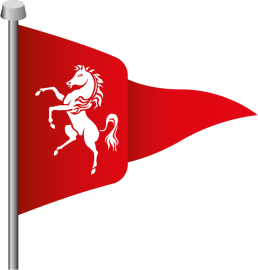 Budget 2024 - income
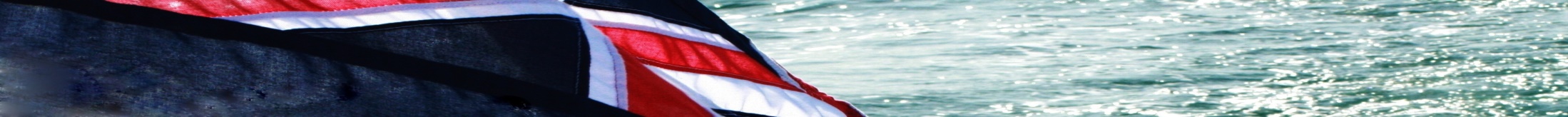 More and better sailing
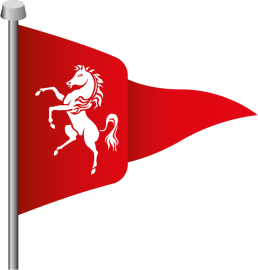 Budget 2024 - expenditure
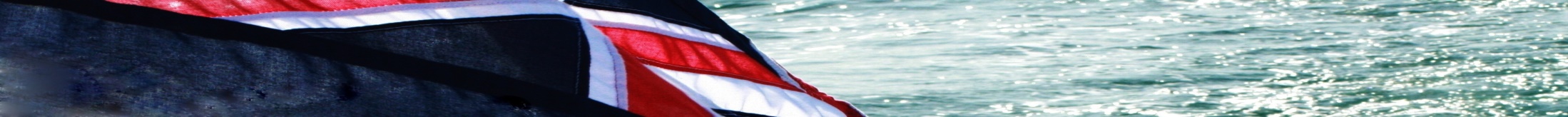 More and better sailing
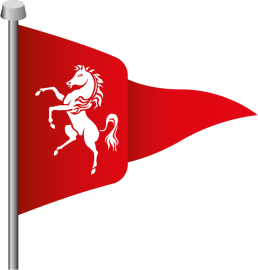 2024 Budget in summary
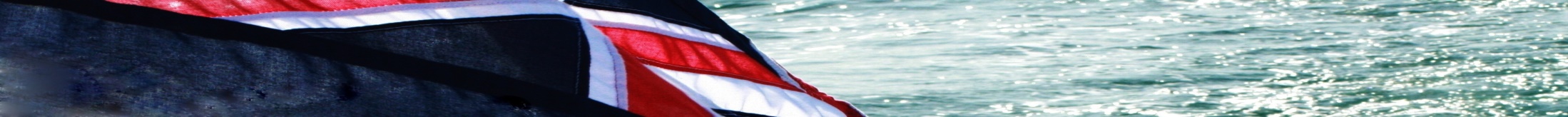 More and better sailing
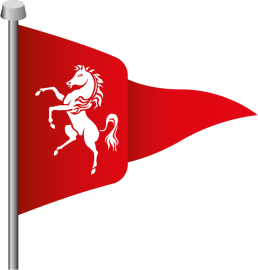 2024 Cash flow forecast
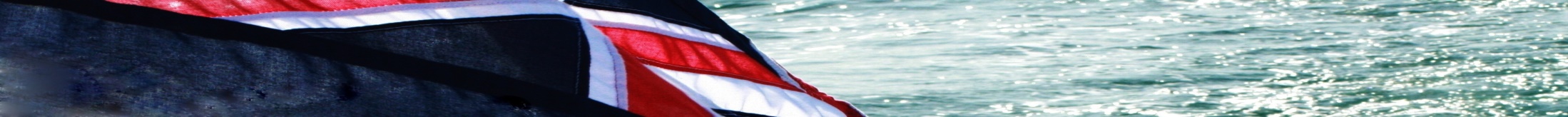 More and better sailing
Any questions?
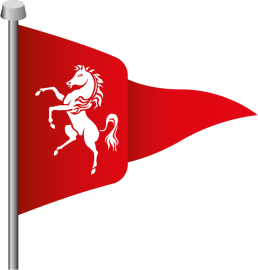 Budget 2024
May I have a proposer for the budget and proposed subscription and fees for 2024?
Seconder
Vote
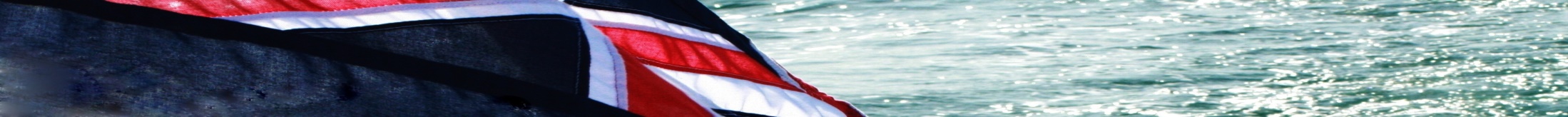 More and better sailing
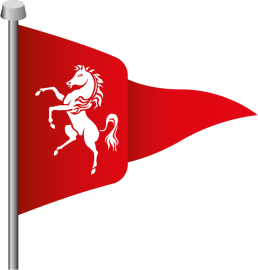 Item 7
Other Notified Business
none
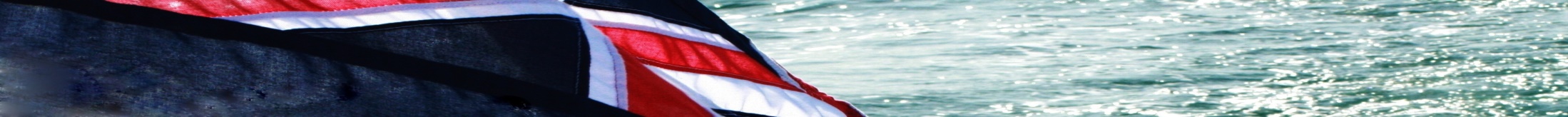 More and better sailing
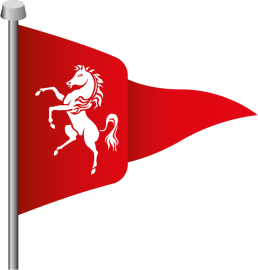 Item 8
Election of Flag Officers and Honorary Roles

Commodore – Catherine Gore
Vice Commodore – Philip Clarabut
Rear Commodore – Quentin Strauss

Proposer
Seconder
Vote
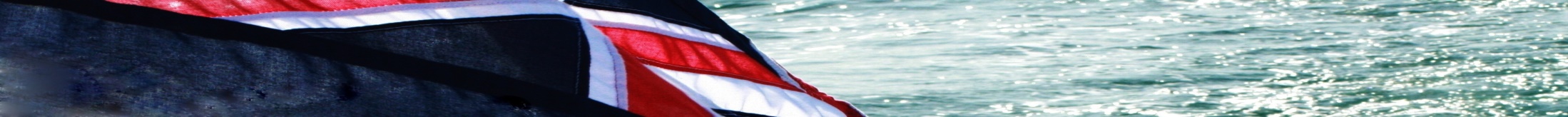 More and better sailing
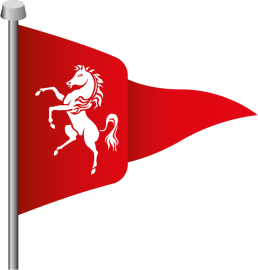 Item 8
Election of Flag Officers and Honorary Roles (Continued)

Hon Treasurer – John Airey
Hon Solicitor – Andrew Baker
Hon Mooring Master – John Stevens

Proposer
Seconder
Vote
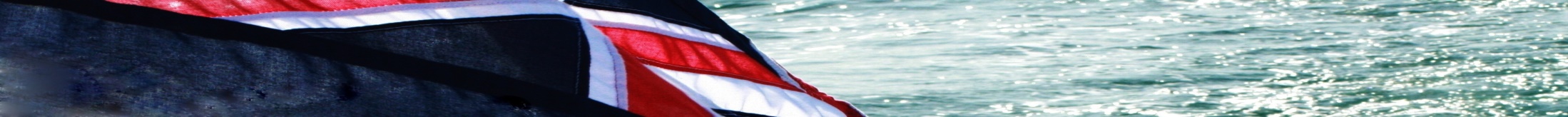 More and better sailing
Item 9
Address from the Incoming Commodore
Training – to leverage our fine new facility, increase our membership and share our love of sailing.
Membership – sustainable growth in our overall numbers considering membership categories while recognising our finite mooring capacity.
Technology – A modern website and a booking system to suit our modern world with busy lives.
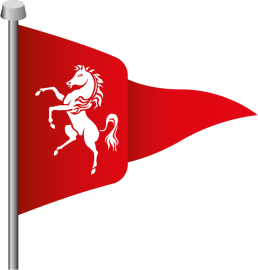 Item 10
Election of Management Committee Members

Tim Bishop
Jamie Blair
Neil Paxton

Proposer
Seconder
Vote
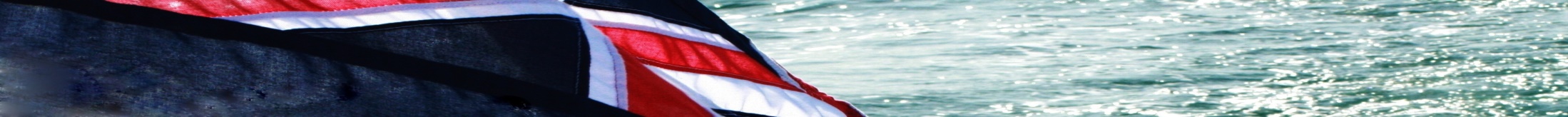 More and better sailing
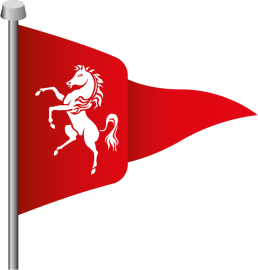 Item 11AOB
Elizabethan Trophy
Jack Waights Trophy
Centenary Trophy
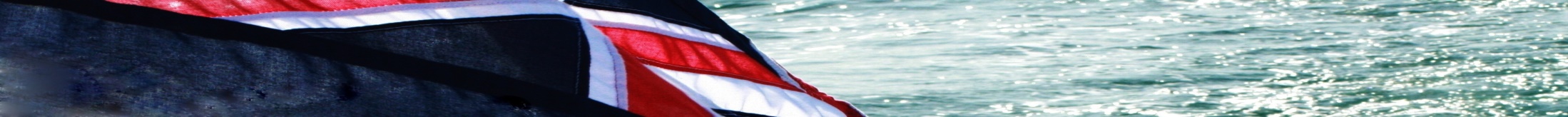 More and better sailing
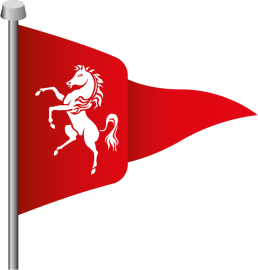 Item 12
Date of Next Meeting
 
7th December 2024 – 12:00 hrs
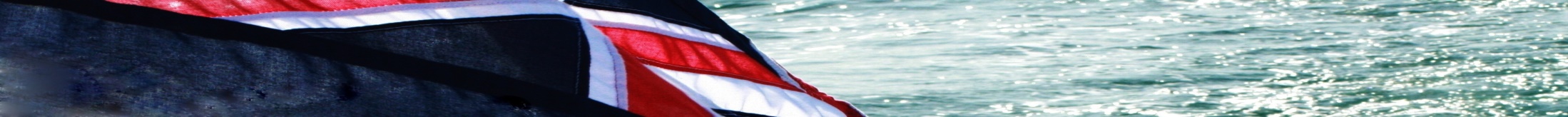 More and better sailing
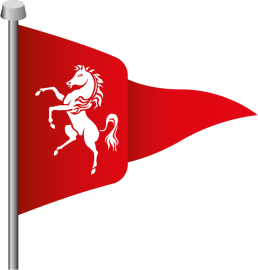 Meeting Closed

Bar Open
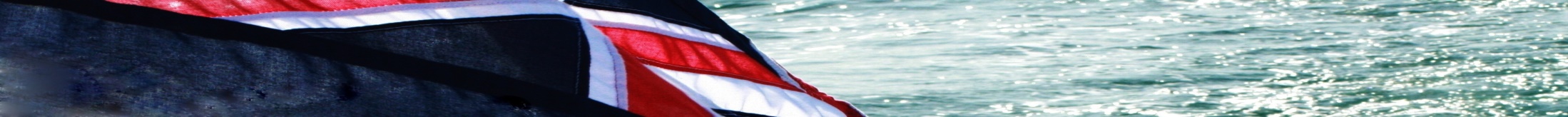